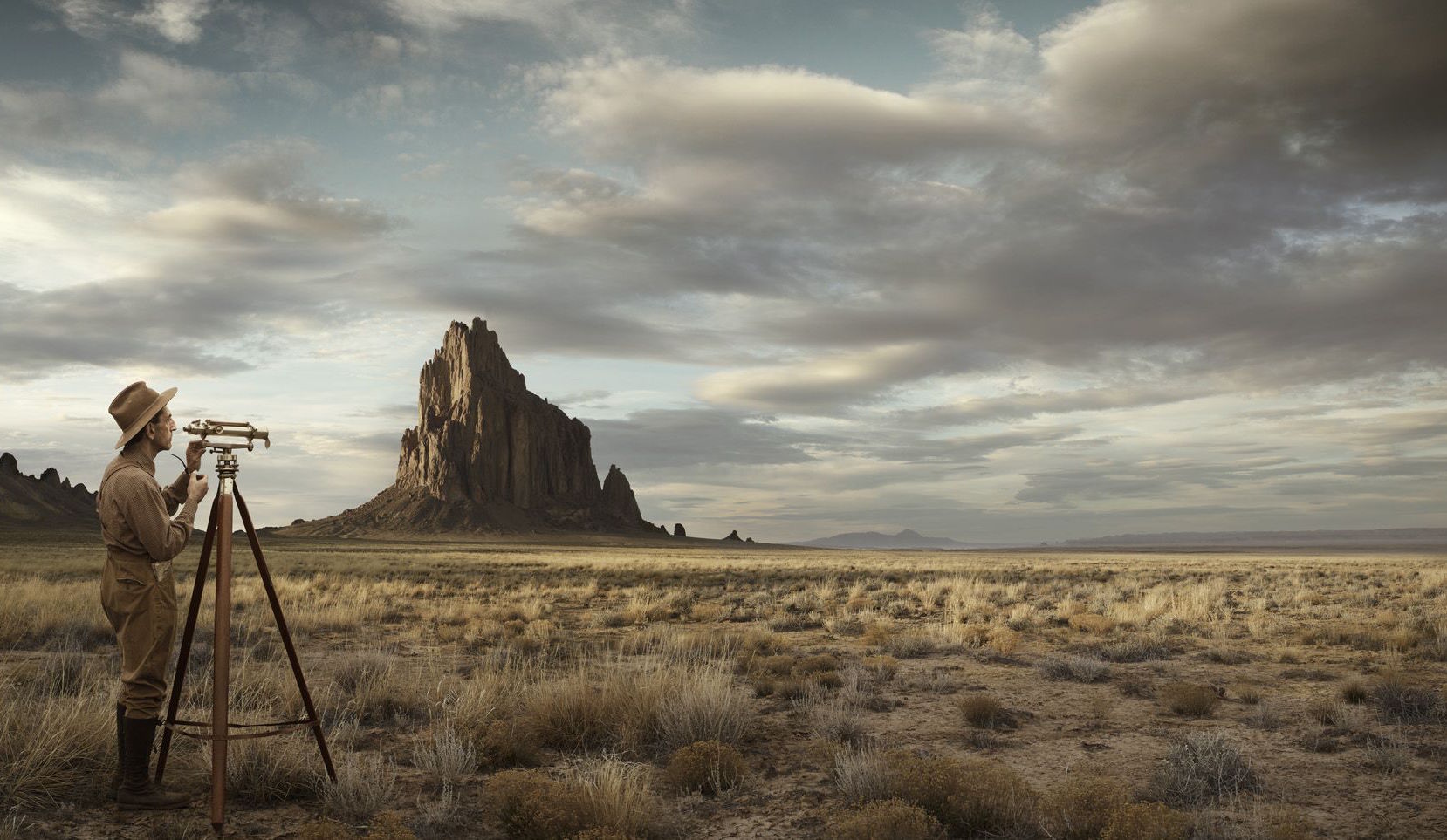 A Critical Analysis of Basic Income Experiments for Researchers, Policymakers, and Citizens:The Devil’s in the Caveats
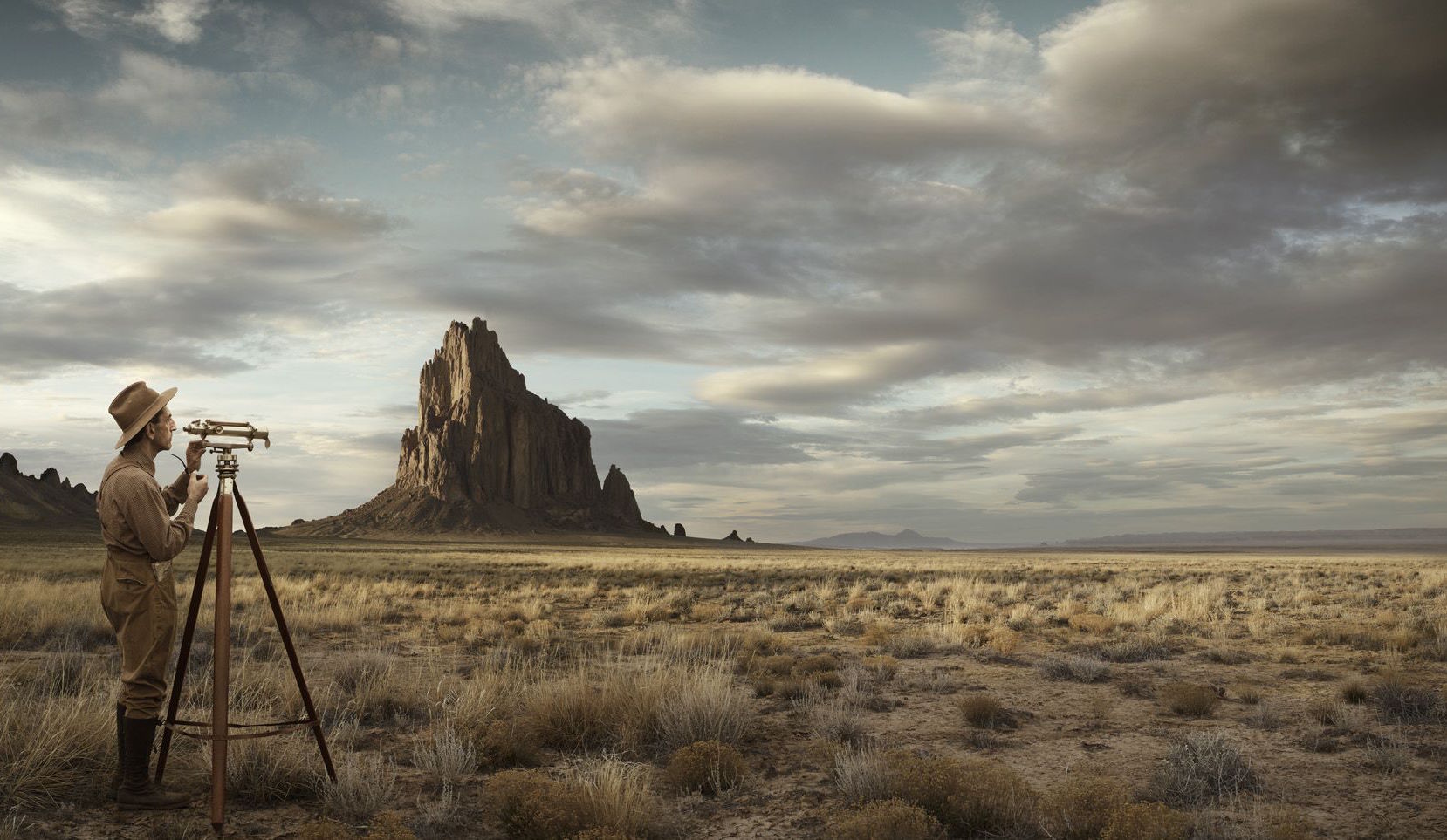 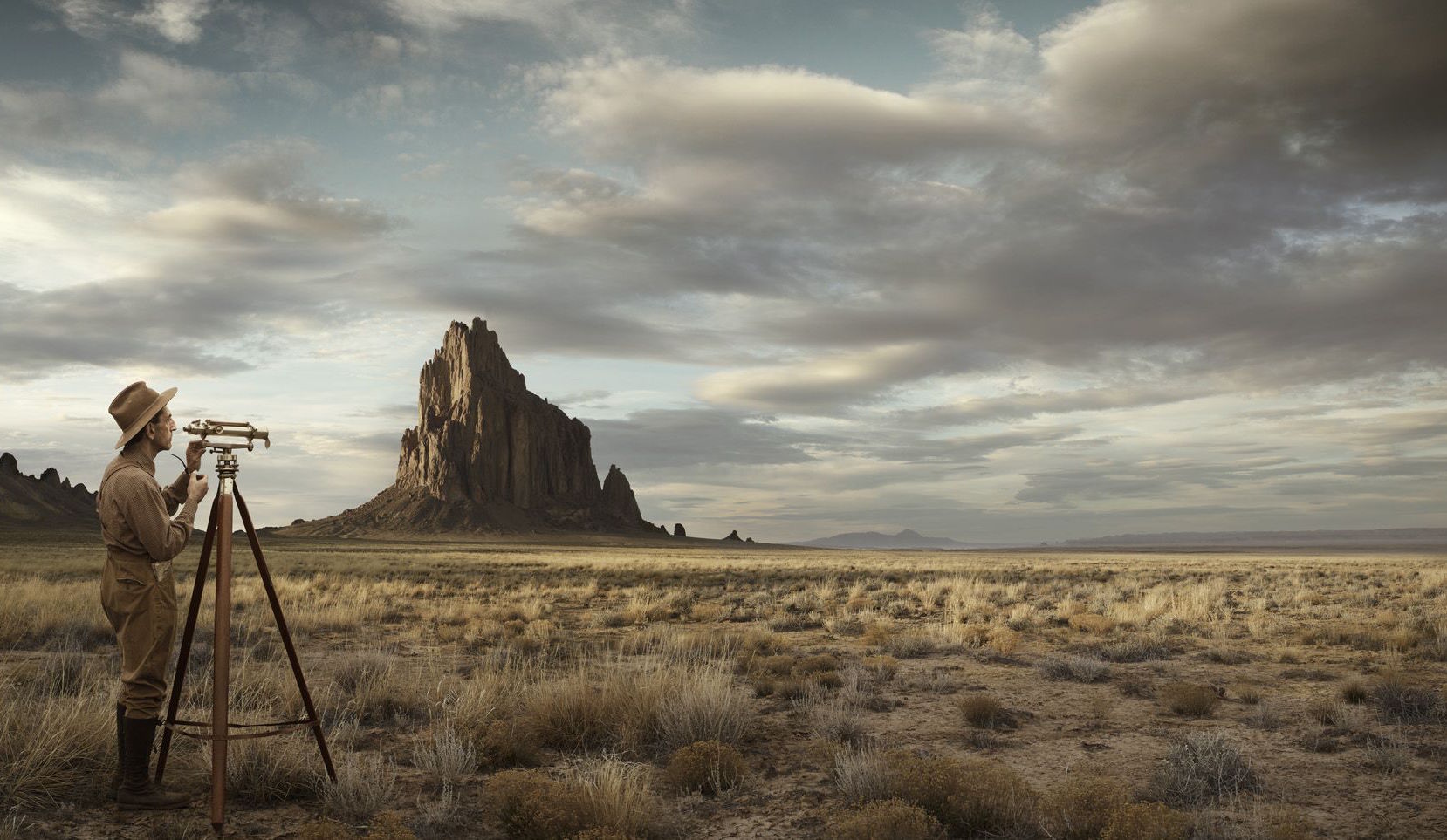 Previous publications on experiments
Widerquist, “A Failure to Communicate: What (if Anything) Can We Learn From the Negative Income Tax Experiments”
Levine   et   al,   “A   Retrospective on the Negative  Income  Tax   Experiments”
Widerquist, “The Bottom Line in a basic income experiment”
Find all at: works.bepress.com/widerquist
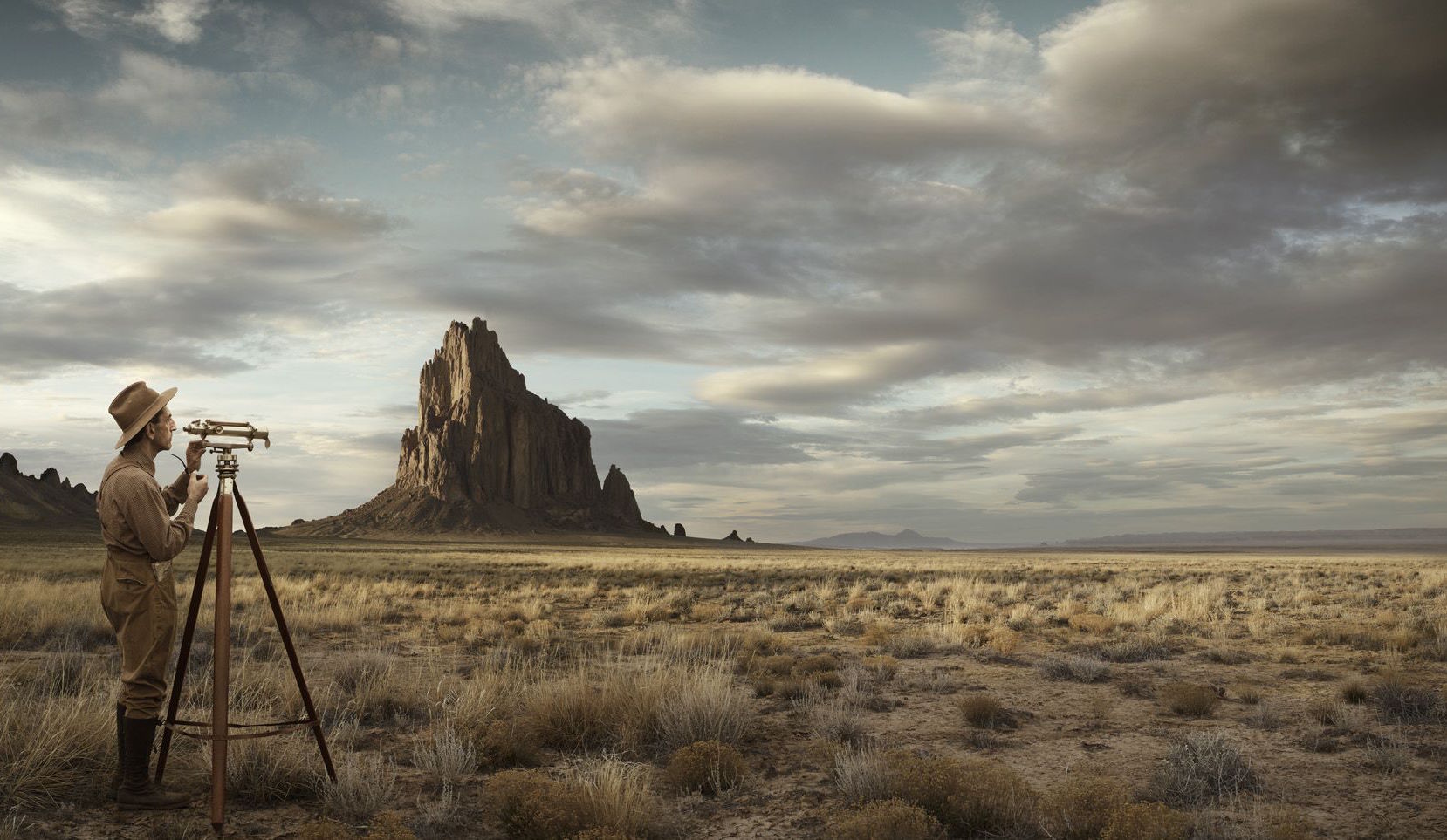 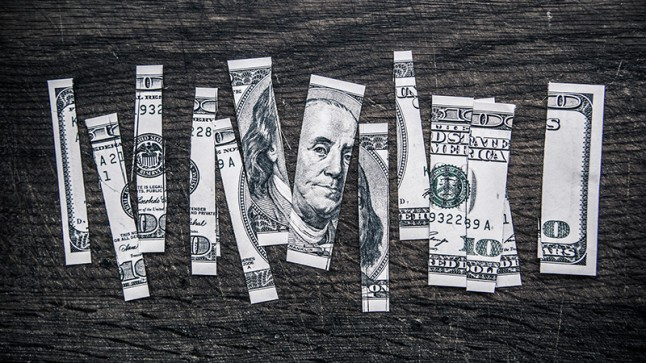 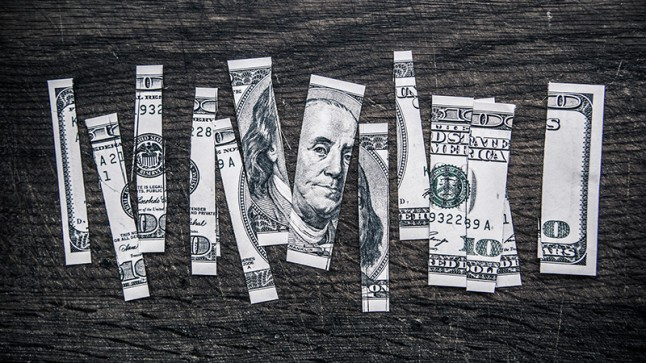